Ensuring WASH in Health Care Facilities
Lindsay Denny, Programme Specialist (UNICEF)
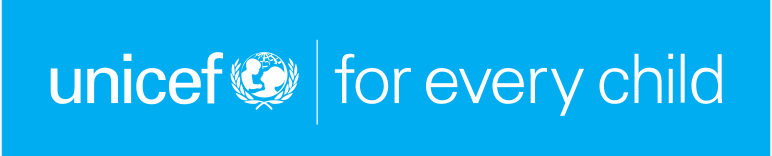 WHO: Urgent Health Challenges for the Next Decade
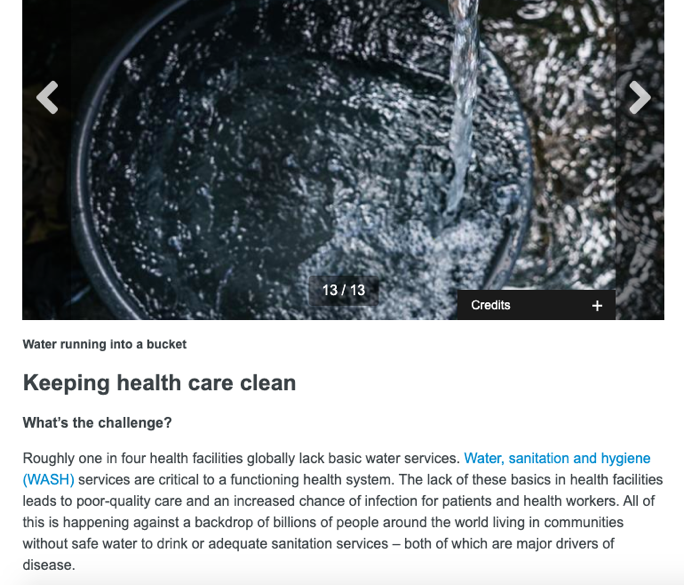 In January 2020, WHO announced a list of the priority urgent health challenges for the coming decade, including:“Keeping health care clean.”
Water
Sanitation
Hygiene
Health Care Waste Management
Environmental Cleaning
WASH in HCF consists of all WASH infrastructure, resources, services, and practices in a healthcare setting.
[Speaker Notes: A healthcare setting is anywhere where a patient can receive care – from a health post or a dispensary to a tertiary hospital]
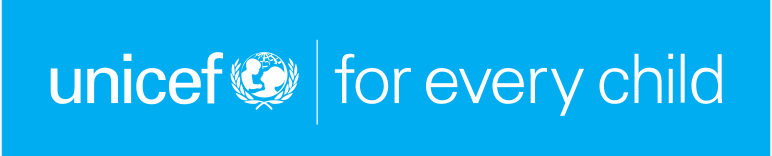 What activities do you need WASH for in a health care facility?
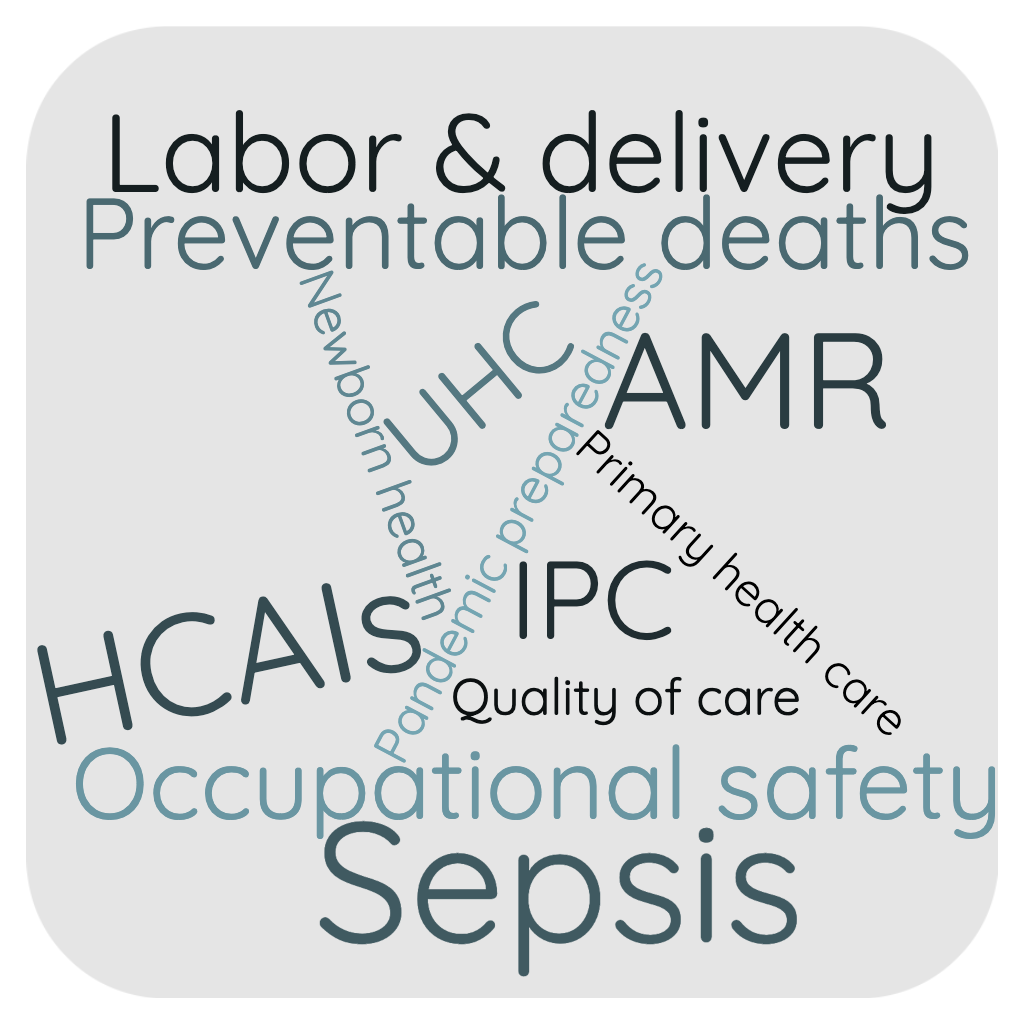 Hand Hygiene
Medical & surgical procedures
Patient hygiene & bathing
Drinking water, including for oral medications
Use of certain medical devices
Sanitation
Environmental hygiene
Sterilizing medical equipment
Laundry
Healthcare waste management
Laboratory activities
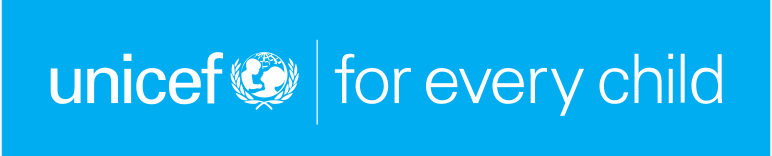 Global Status of WASH in HCFs
22% of healthcare facilities lack basic water services, impacting the care provided to more than 1.7 billion people.
10% of facilities lack toilets. The estimation for basic sanitation services is not available, but presumably much worse.
49% of facilities lack basic hygiene services – access to soap and water/ABHR at points of care and toilets.
The situation in the Least Developed Countries is significantly worse (i.e., 1 in 2 lack basic water)
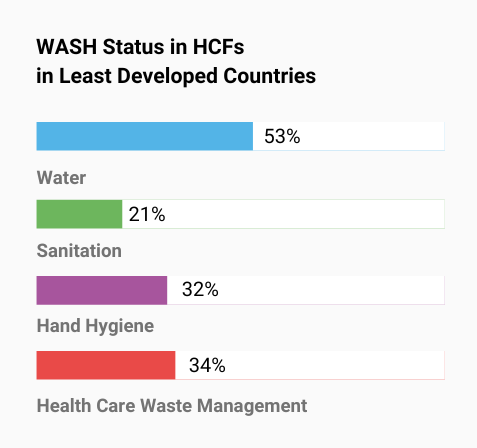 Source: WHO/UNICEF Joint Monitoring Programme (2022)
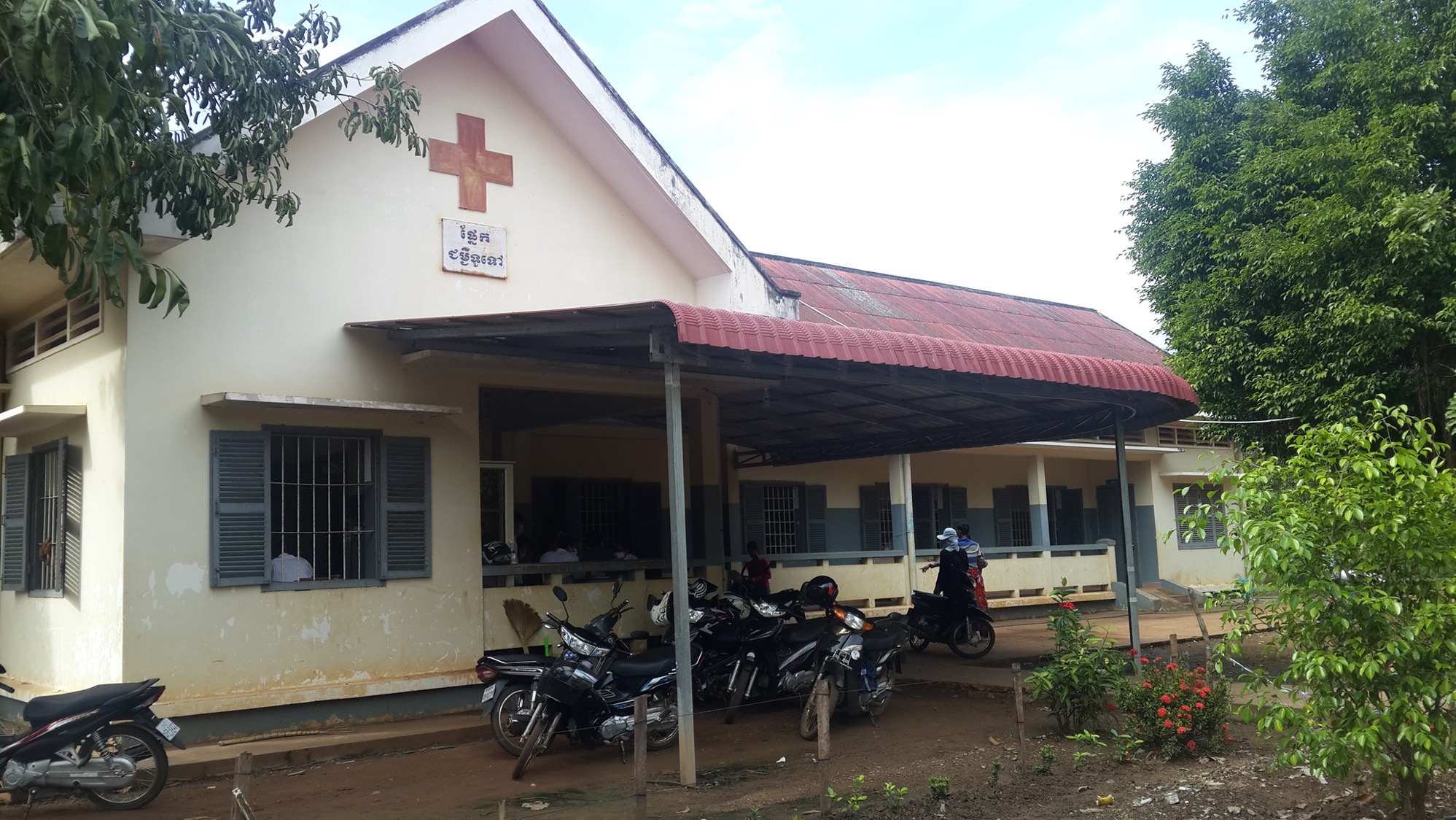 [Speaker Notes: Give more instruction on the facility that they are picturing. What risks are they facing? What kind of impacts? “Imagine …”]
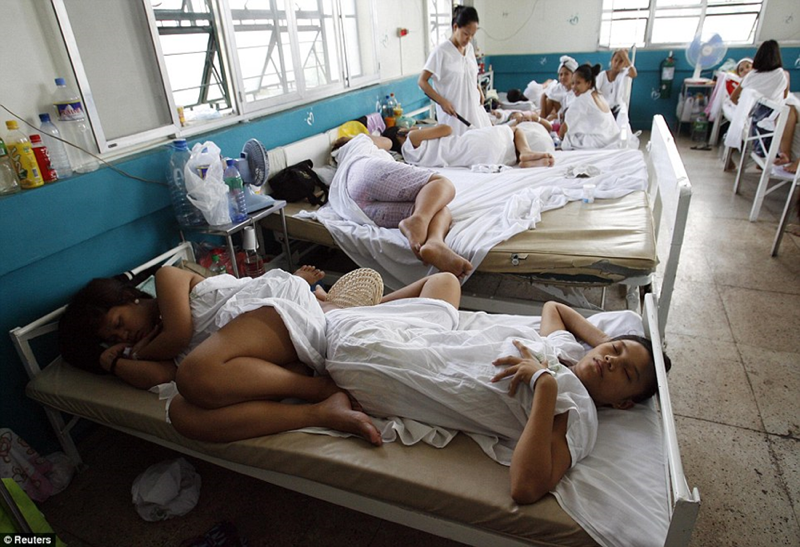 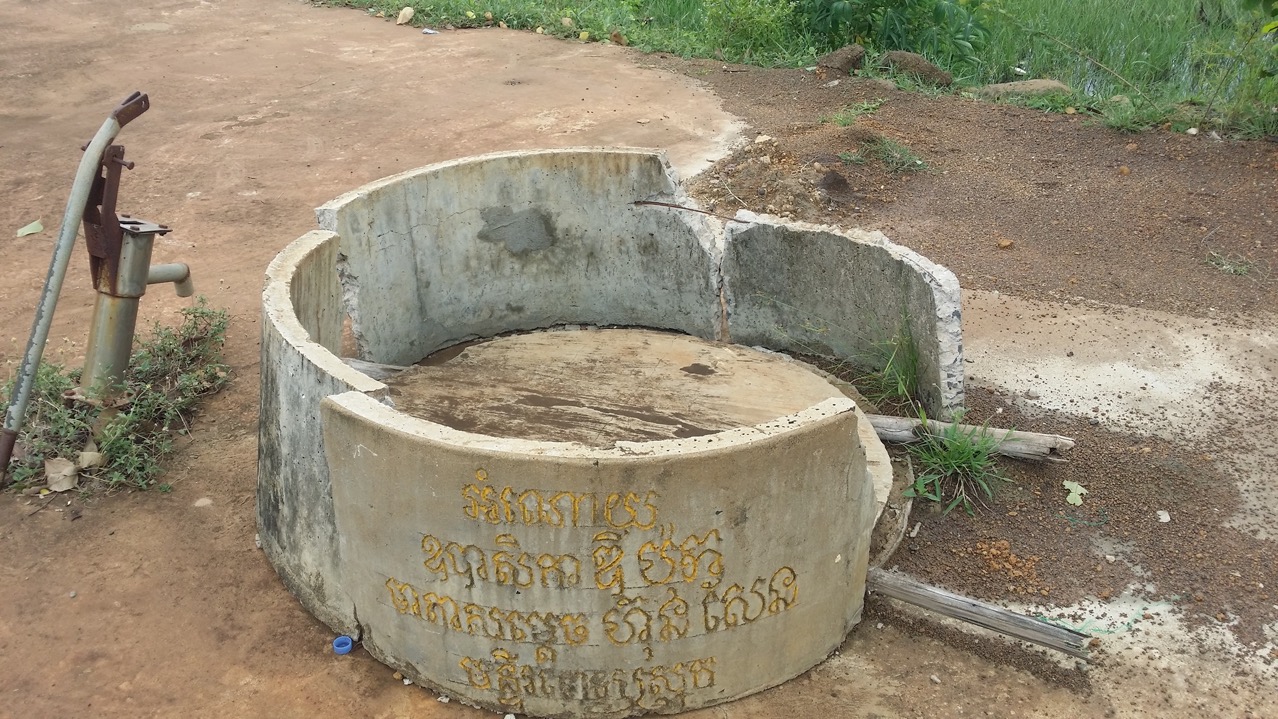 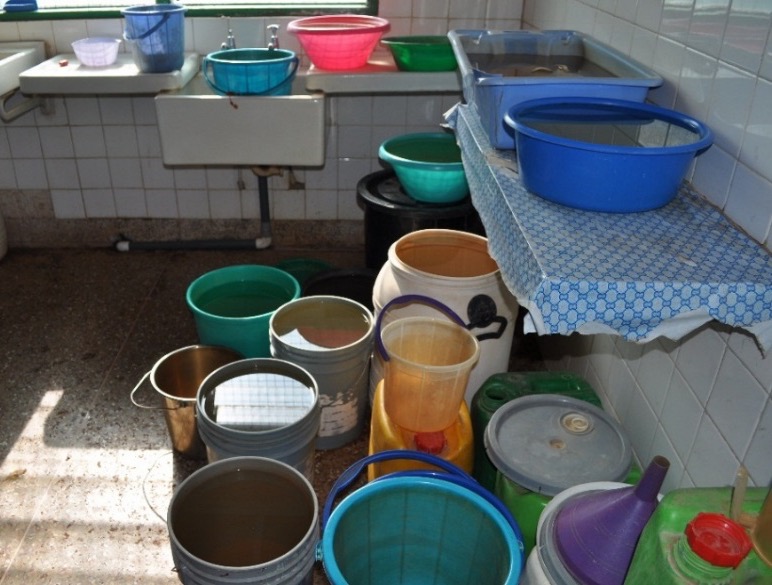 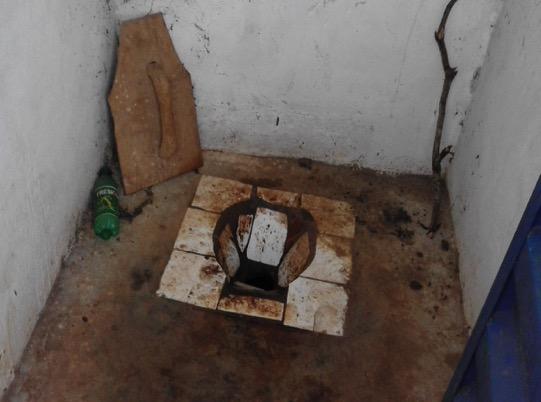 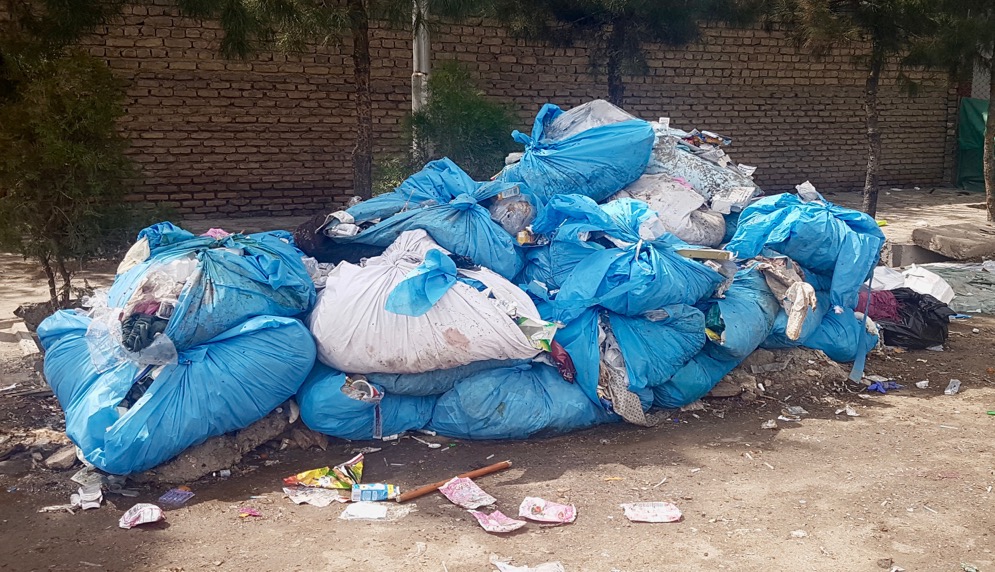 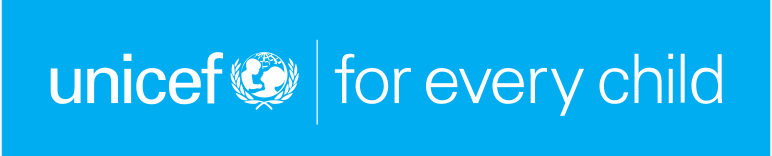 WASH Facility Improvement Tool
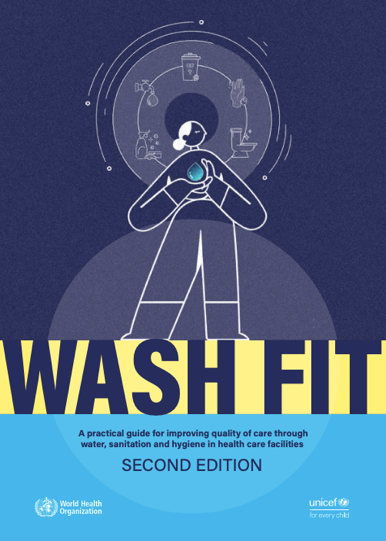 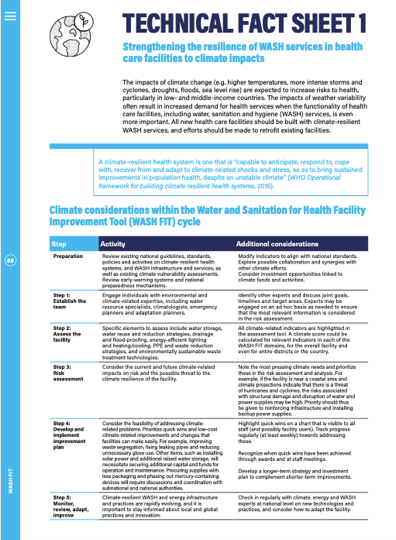 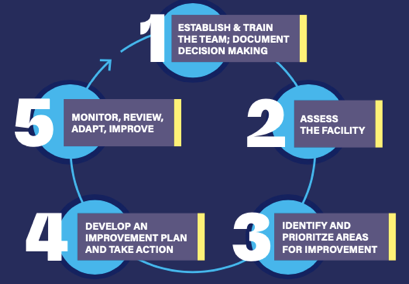 Source: WHO/UNICEF WASH FIT 2.0
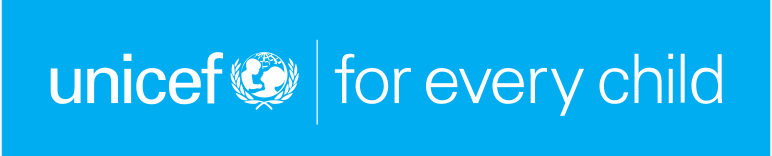 Best Practices
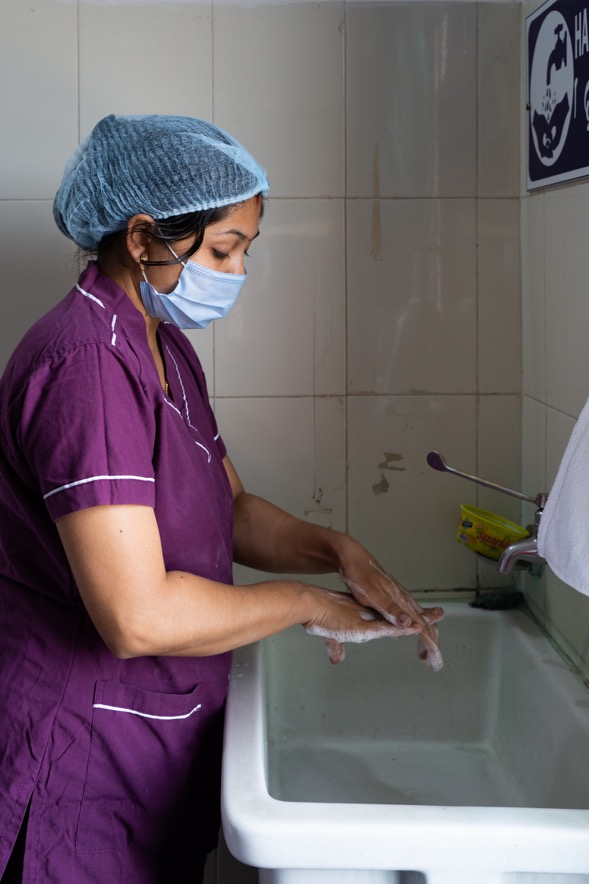 Engage the health care facility leadership and identify their key needs (through assessment + interviews).
When considering solutions, conduct stakeholder consultation, including health facility workers, cleaners and patients
Try to build WASH into existing health facility efforts (quality improvement and infection prevention and control/hand hygiene).
Any infrastructure improvement should be complemented by training as well as sustainability pillars: organizational, technical & financial.
Prioritize operations and maintenance (including budget for these activities).
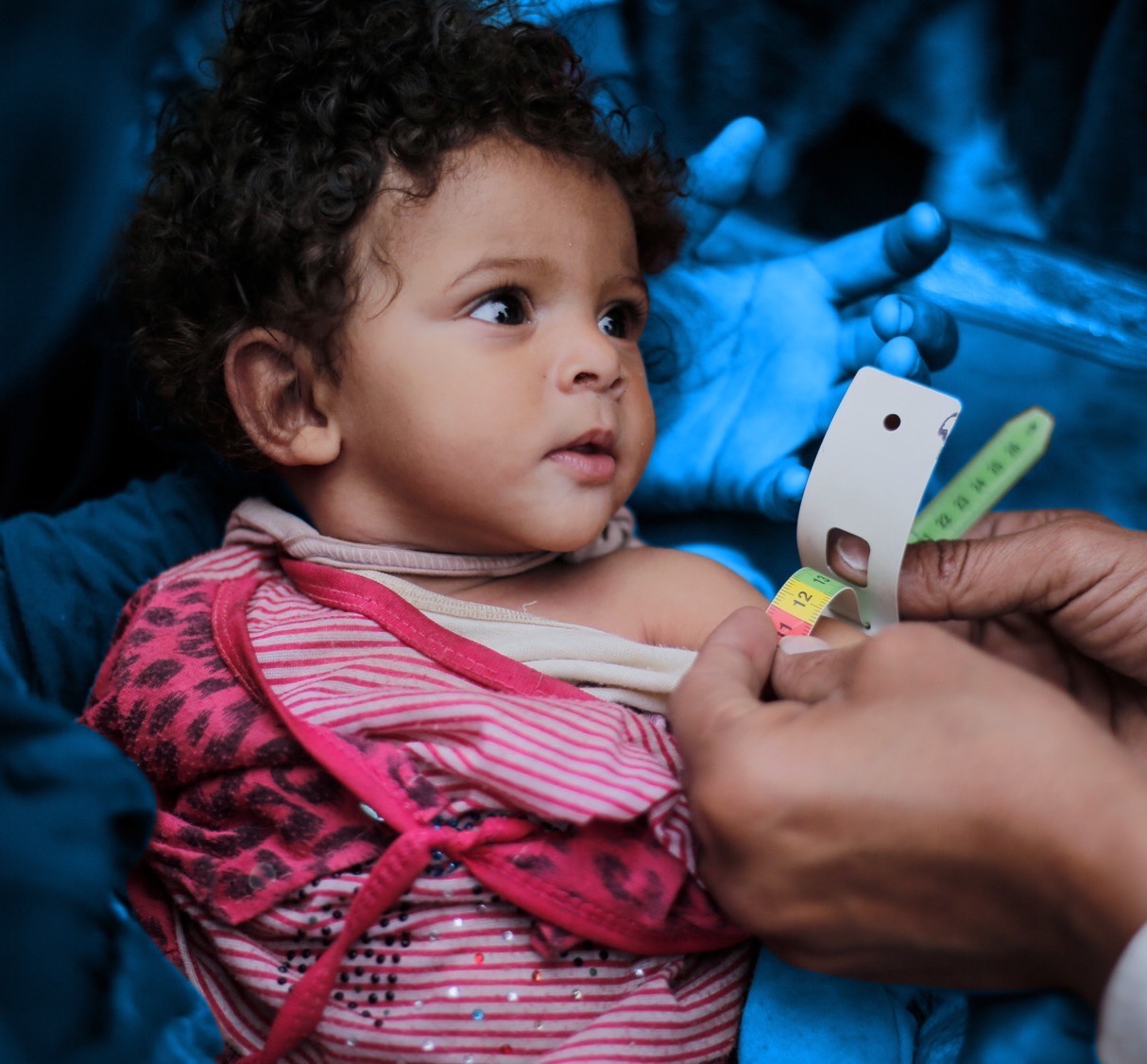 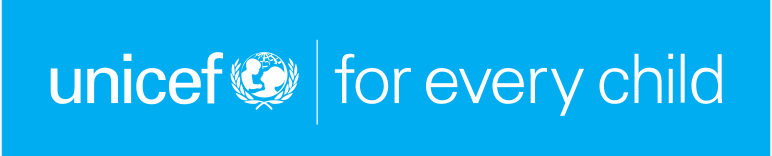 What can you do?
When you visit a community, check out the WASH conditions in the HCF, including via assessment. 
Discuss with local leaders, District Health Officers, and HCF staff/administrators how to improve poor WASH conditions, what support they will need, and how they might access resources. 
Inquire about current training of HCF staff regarding WASH/infection control issues. 

Be vocal! Become a WASH in HCFs champion, raising awareness of the issue and encouraging local government, partners, and decision makers to prioritize the issue
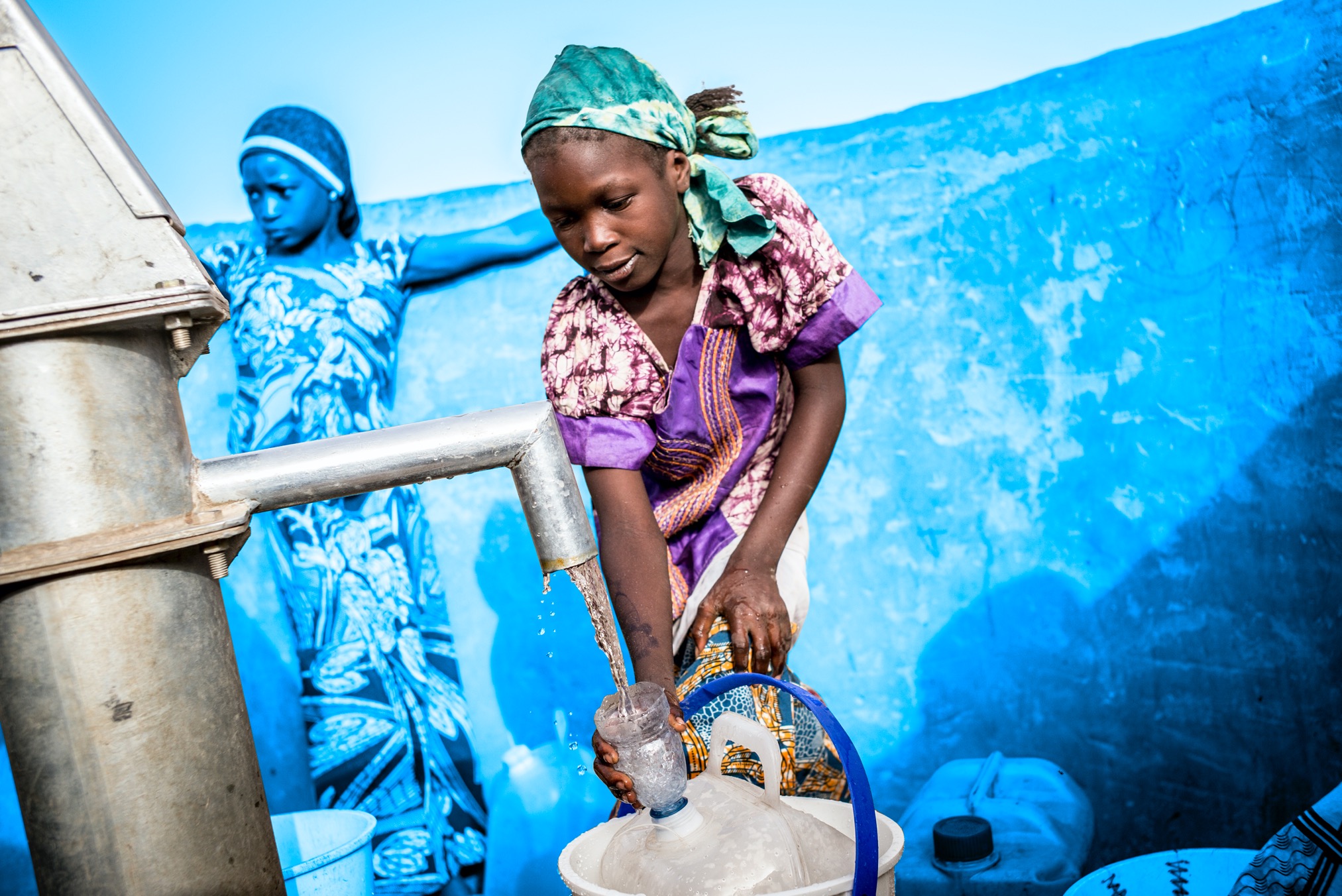 Thank you!
For questions: Lindsay Denny ldenny@unicef.org